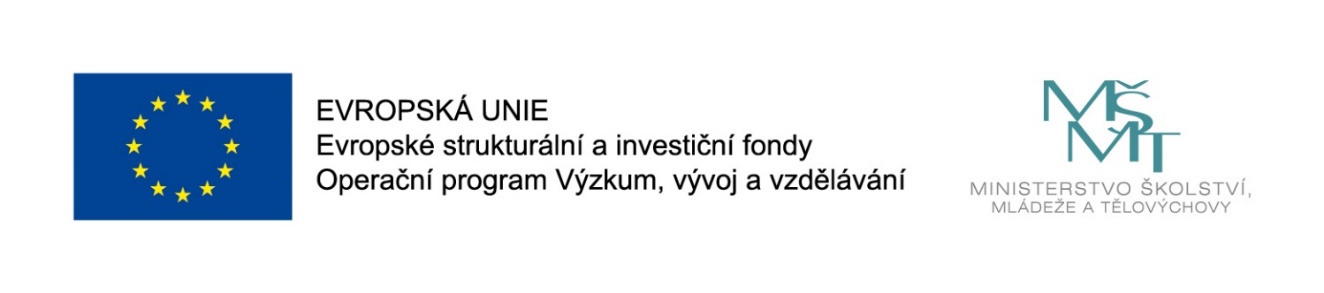 Základní ošetřovatelské postupy
CZ.02.2.69/0.0/0.0/16_015/0002400
ROZVOJ VZDĚLÁVÁNÍ NA SLEZSKÉ UNIVERZITĚ V OPAVĚ
Aplikace očistného klyzma u mobilního nemocného
Petra Šimánková
Defekace
Defekace – vyprazdňování tlustého střeva, jedná se o reflexní proces 
Posun tráveniny z tenkého do tlustého střeva do esovité kličky a konečníku 
Je vyvolán impuls do defekačního centra v křížové míše (reflexní centrum je uloženo v sakrální oblasti S2 a S4) – dochází ke stahu hladké svaloviny - ochabnutí vnitřního svěrače a pocitu nucení na stolici
Defekace
Při opakovaném a častém potlačování defekace – může dojít k poruše defekačního reflexu – následkem je zácpa, obstipace. Defekační reflex tedy může být potlačen volním úsilím. 
Fyziologická frekvence defekace je individuální, cca 1x denně
Defekaci ovlivňuje
Složení stravy – vláknina - rozpustná, nerozpustná, koření 
tekutiny 
Věk – kojenci (neschopni ovládat vyprazdňování), staří lidé sklon k zácpě
Psychické faktory – stud, stres, úzkost, nedostatek soukromí (vyprazdňování na lůžku)
Tělesná aktivita – pohyb podporuje trávení, střevní peristaltiku
Léky – opioidní analgetika (zácpa), laxantiva, antidiarhoika – protiprůjmové léky
Bolest při defekaci, infekce, hemeroidy – vnější, vnitřní
Nemoci GIT a některá metabolická onemocnění
Změny v defekaci - zácpa
Zácpa (obstipace) – obtížné, bolestivé vyprazdňování malého množství tuhé až tvrdé, suché stolice, vedoucí ke snížené frekvenci defekace až k úplnému zastavení vyprazdňování.
Je doprovázena tlakem v dutině břišní, tenzními bolestmi, bolestmi hlavy.. 
Možné důvody zácpy:↓příjem tekutin, špatné stravovací návyky, ↓ pohybová aktivita,   onemocnění střev..
Druhy zácpy
Habituální - návyková zácpa – vznikající například z důvodu porušení defekačního reflexu návykem na laxantiva nebo z důvodu již zmíněné špatné životosprávy. 
Další typ zácpy je symptomatická, která vzniká při onemocnění střeva (tumory, hemoroidy)
Terapie obstipace – úprava životosprávy, nácvik defekačního reflexu, glycerinové čípky, laxantiva, klyzma
Změny v defekaci
Paradoxní vyprazdňování stolice – probíhá jako dlouhotrvající zácpa – poté falešný průjem, tuhá stolice (skybala) dráždí sliznici střeva která produkuje hlen, jenž odchází s částí stolice. Skybalu je často nutné digitálně vybavit.
Při nutnosti digitálního vybavení stolice je nutné respektovat stud pacienta! Tento výkon je plně v kompetenci lékaře!
Změny v defekaci
Průjem (diarrhoea) –řídká vodnatá až stříkaná stolice. 
Z důvodu infekce, dietní chyby… Cave - dehydratace (děti, senioři), kdy rychlý průchod střevem ↓ resorpci elektrolytů a vody.
Průjem může být doprovázen zvracením, bolestmi břicha, únavou, bolestí hlavy..
Je nutná ↑ hygienická péče
Změny v defekaci, diskomfort
Inkontinence stolice – nekontrolovatelný odchod stolice, samovolně, nezávisle na vůli (nádory, poruchy CNS, porušení svaloviny pánevního dna..) 
Enkopréza – špinění, častý problém u dětí
Plynatost (flatulence) – nadměrný odchod plynů
Nadýmání – meteorismus, ↑ tvorba plynů
Tenesmus – pocit neúplného vyprázdnění stolice, až bolestivé nucení na stolici doprovázející  křečovité bolesti břicha
Hodnocení stolice
Sestra hodnotí – frekvence, konzistence, barva, příměsí ( kojenec x dospělý člověk) 

Enteroragie – čerstvá krev ve stolici (hemoroidy)
Meléna – tmavá, dehtovitá stolice (vyšší oddíly GIT)
Steatorea – mastná, našedlá stolice, obsahuje nestrávený tuk (žlučové poruchy, malabsorpční syndrom..)
Příměsí – hlen, paraziti
Klyzma, indikace klyzmatu
Klyzma je vpravení tekutiny konečníkem do tlustého střeva za účelem: 
Odstranění stolice, zbytků stolice
Odchod plynů
Před operací, vyšetřením střev, porodem
Podpora peristaltiky tlustého střeva
Aplikace léčiv nebo kontrastní látky
Druhy klyzmatu
Očistné – před operací, vyšetřením, při zácpě
Množství roztoku je určeno věkem 
U dospělých použijeme až 1500 ml roztoku (voda, u dospělých můžeme do teplé tekutiny přidat několik lžic ricinového oleje).
U dětí předškolního věku 150 -200 ml roztoku (FR)
U kojenců do 50-80 ml (FR, MM)
Lze použít i firemně vyráběné prostředky (Yal).
Druhy klyzmatu
Projímavé – také při zácpě, nebo také v době, kdy je v konečníku patrná skybala. Vpravujeme do konečníku a střeva koncentrované projímavé oleje, nebo solné roztoky za účelem vyprázdnění stolice 
Aplikuje se formou mikroklyzmatu nebo jako kapénkové klyzma.
Voda jako roztok pro klyzma
Voda je hypotonický roztok. Má nižší osmotický tlak než krev a při opakovaných klyzmatech velkými objemy vody můžou tyto způsobit resorpci vody zpět od krevního oběhu a pacienta ohrozit hyperhydratací, hypervolemií. Proto je běžná voda kontraindikována u kojenců do 1 roku. Roztok použitý na klyzma je vždy v kompetencích lékaře!
Druhy klyzmatu
Léčebné – vpravení léčebné látky do konečníku ve formě kapénkového klyzmatu (tekutina do 150 ml) nebo mikroklyzmatu (také prostředkem Yal – aplikace dle návodu výrobce)
Diagnostické – pomocí klyzmatu   aplikujeme kontrastní látku. Klyzma je součástí irigografie – kontrastní rentgenové zobrazení střeva.
Příprava pomůcek
Gumová podložka, emitní miska, buničina 
Podložní mísa
Irigátor s přerušovačem/peánem
Mesocain nebo lubrikant
Jednorázová sterilní rektální rourka 
Ochranné pomůcky (plášť, rukavice)
Stojan 
V případě léčebného klyzmatu dále potřebujeme ordinovaný roztok, lék a infuzní set.
Příprava pacienta
Poučit pacienta – psychická podpora, nutnost spolupráce sestry s pacientem, citlivý přístup, 
Uložit do vhodné polohy (záda, pravý bok) a poučí ho o nutnosti držet stolici cca 10-15 minut
Výkon se provádí na lůžku pacienta nebo v místnosti k tomu určené – dle zvyklostí oddělení.
Postup provedení
Provedeme aktivní identifikaci pacienta, příprava polohy,
Vsuneme pod pacienta gumovou podložku, příprava podložní mísy k lůžku
Desinfekce rukou
Oblékneme si ochranné pomůcky
Naplněný irigátor tekutinou (37 º C) zavěsíme na stojan a propláchneme tekutinou – odstraníme vzduch
Spojíme rektální rourku s irigační soupravou 
Obnažíme potřebnou část těla
Zvolíme vhodnou polohu pacienta
Na rektální rourku naneseme Mesocain nebo lubrikant
Postup výkonu
Pacienta vyzveme, aby zatlačil na stolici a v tento moment zavedeme vhodnou rektální rourku do konečníku (6 - 10 cm hluboko), počkáme na ev. odchod plynů – pozor na hemeroidy, spasmus, případné anomálie v konečníku 
Pomalu začínáme aplikovat tekutinu do střeva 
Pokud pacient pociťuje silný tlak v břiše, můžeme klyzma zpomalit nebo zastavit  znovu aplikovat – až několikrát po sobě
Postup výkonu
Pokud pacient není schopen tekutinu udržet, výkon se ukončuje a informujeme lékaře
Vysuneme rektální rourku a současně ji otíráme druhou rukou buničinou
V případě nedostatečného vyprázdnění se výkon dle domluvy s lékařem opakuje (většinou 3krát)
Postup výkonu
Nemocný by po aplikaci měl několik minut ležet nebo se procházet po místnosti. Doba působení by měla být cca 10 – 15 minut. Vše se odvíjí od možností nemocného
Poté se pacient vyprázdní do WC nebo podložní mísy a sestra zkontroluje účinek klyzmatu
Postup výkonu
Při opakovaném klyzmatu použijeme novou jednorázovou sterilní rektální rourku
V případě kapénkového klyzmatu, namísto irigátoru použijeme infuzní set, který napojíme na rektální rourku.
Při aplikaci je nutné rektální rourku náplastí fixovat k hýždím, protože aplikace roztoku je 60 kapek/minutu
Vše je nakonec nutné zaznamenat do dokumentace
Péče o nemocného po výkonu
Sledujeme celkový stav nemocného – bolesti, případně úlevu
Sledujeme případné komplikace v oblasti konečníku a rekta - krvácení 
Údaje zaznamenáme do ošetřovatelské dokumentace.
Případné komplikace neprodleně hlásíme lékaři.
Péče o pomůcky po výkonu
Sestra provede vhodnou dekontaminaci pomůcek použitých při výkonu a bezpečnou likvidaci materiálu pro jednorázové použití